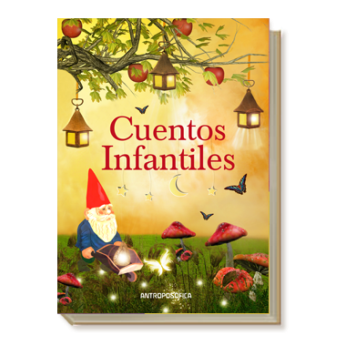 Teoría de la literatura infantil
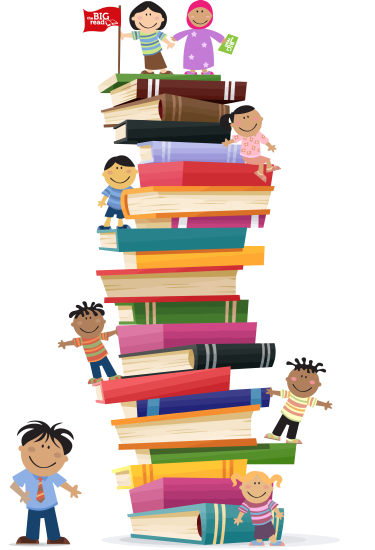 Juan Cervera.
Concepto de la literatura infantil
La literatura infantil se mira como un conjunto de obras literarias según el país o el genero o la época.
Huella del arte atractiva y lúdica , lenguaje artístico de interés para el niño.
La literatura infantil tiene un papel integrador y globalizador. Actúa como selectora para que sea ilustrada.
Para el profesor Lapesa el concepto de literatura infantil es el siguiente:
Creación artística expresada en palabras , aun cuando no se hayan escrito sino  propaganda de boca en boca implica creación, arte, expresión mediante la palabra.
Lo artístico y la didáctica van de la mano.
En el siglo 20 los educadores buscaban marcar la separación de la literatura infantil con la didáctica.
Durante el siglo 18 y 19 la literatura para niños  estaba impregnada de fuerte doctrinismo y moralismo hasta el punto de eclipsar su valor literario
La escuela fomenta la literatura infantil.
Los niños se acerca al libro por placer no por obligación.
Un niño puede conmoverse si el libro tiene sus experiencias afectivas del momento, y ser indiferente a un libro que excede sus posibilidades de comprensión.
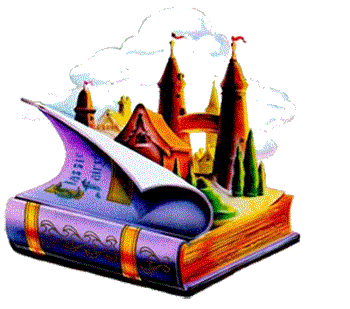 La literatura infantil planteamiento del estudio
Concepción integradora es la voluntad de englobar manifestaciones y actividades un tanto abandonadas.
Cérea condiciones para potenciar el juego como elemento fundamental y motivador del contacto del niño y la literatura. También apoya ala participación y la motricidad .
Aguilar E.Silva:
Es un conjunto de creaciones particularizadas con formas mas o menos especificas impuestos por su origen , su temática y su intención.
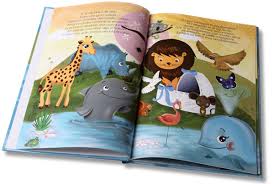 Su temática y su intención
Lo mas importante es el interés y aceptación del niño .
Un concurso, revista, libro de texto, cosas informativas, aunque sean para niños no son literatura infantil.
Literatura como parte de la cultura .
Finalidad dar respuesta a sus necesidades .
Proceso formativo de la literatura infantil
La literatura infantil y la literatura en general van ligados , permitiendo así una clasificación 
Literatura ganada : viene de la palabra robada son aquellas producciones que no nacieron para los niños pero con el paso del tiempo los niños las apropiaron o los adultos se las destinaron .
Literatura  creada para los niños : son en las que sean escrito directamente para niños , bajo la forma de cuentos, novelas , poemas u obras de teatro.
Literatura instrumentalizada se coloca en los libros para los niveles de educación preescolar o inicial en estas producciones predomina la intención didáctica sobre la literaria la creatividad es mínima , mas no nula.
Existen tres puntos para la mejor comprensión de este proceso formativo . 

1 cuentos orales: loas cuentos tradicionales se transmiten por vía oral, admitiendo variedad de formas y visiones ,cuando estos cuentos se destinan a los niños oralmente es fácil que aparezcan varias versiones adecuadas a ellos
2 los ataques dirigidos ala literatura infantil por su falta de calidad literaria : a menudo  son justificados , lo inaceptable es la generalización ya que existen excelentes obras de literatura infantil y cada vez aparecen mas obras destacadas, esto sirve de clarificación es necesario para acreditar ala literatura infantil.

3 ahí que reconocer que la ilustración es muy importante en los libros para niños : es mas ahí libros en los que la ilustración tiene mas importancia que el texto , aunque algunas veces el proceso puede ser inverso.